Réunion AquiFR
Les applications opérationnelles temps  réel sont alimentées par les observations disponibles en temps réel, soit pour les précipitations environ 3 fois moins que  celles disponibles pour les réanalyses

Il y a des erreurs récurrentes à ces applications dégradées
Il faut quantifier ces erreurs qui devront idéalement être corrigée par l’assimilation de données

1er étape: quantifier ces erreurs: on compare les applications opérationnelles et réanalyse de SIM sur plusieurs années (fichiers transmis par Fabienne R.)
Quelques éléments de comparaison des chaînes Oper et Réanalyse
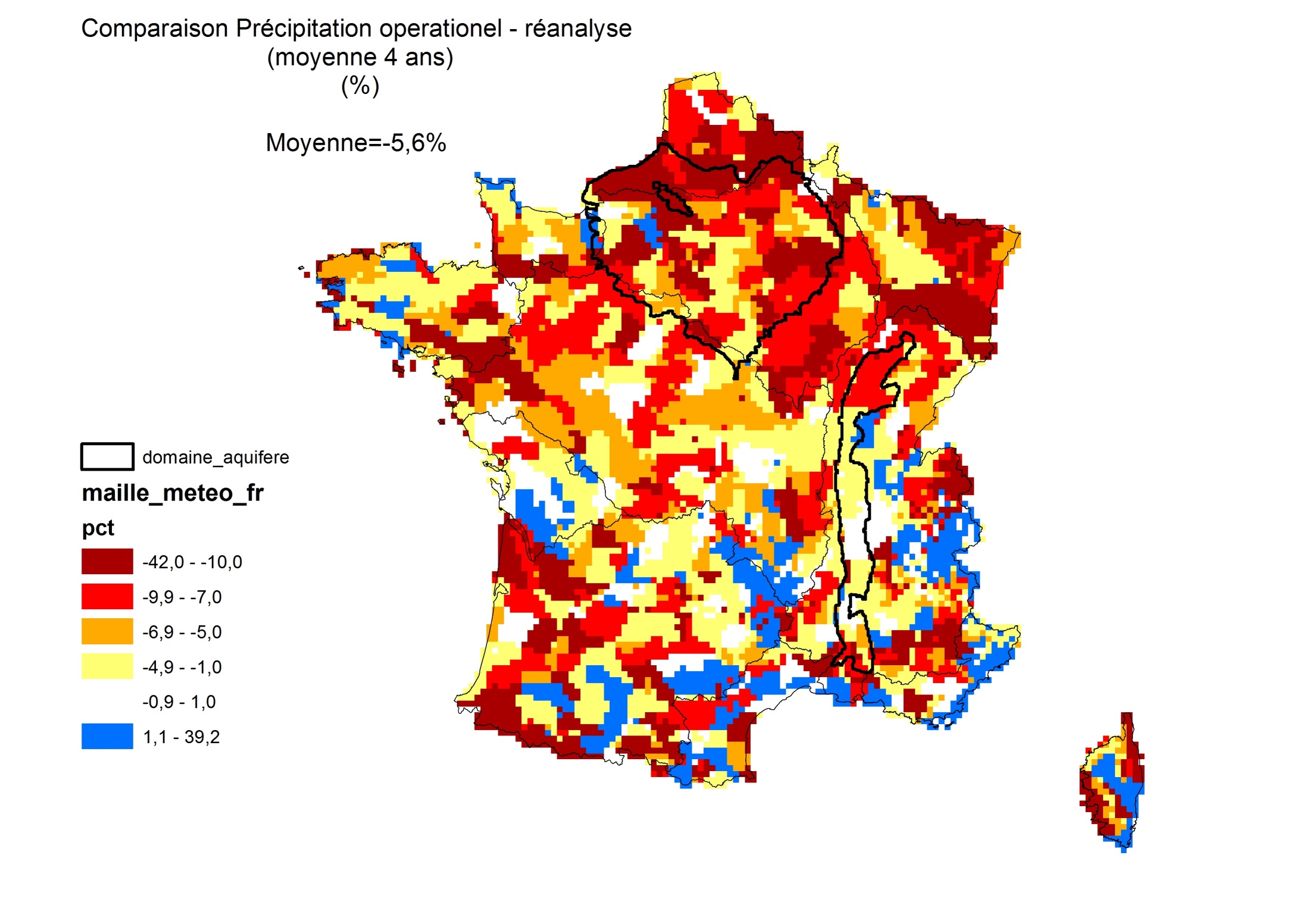 Quelques éléments de comparaison des chaînes Oper et Réanalyse
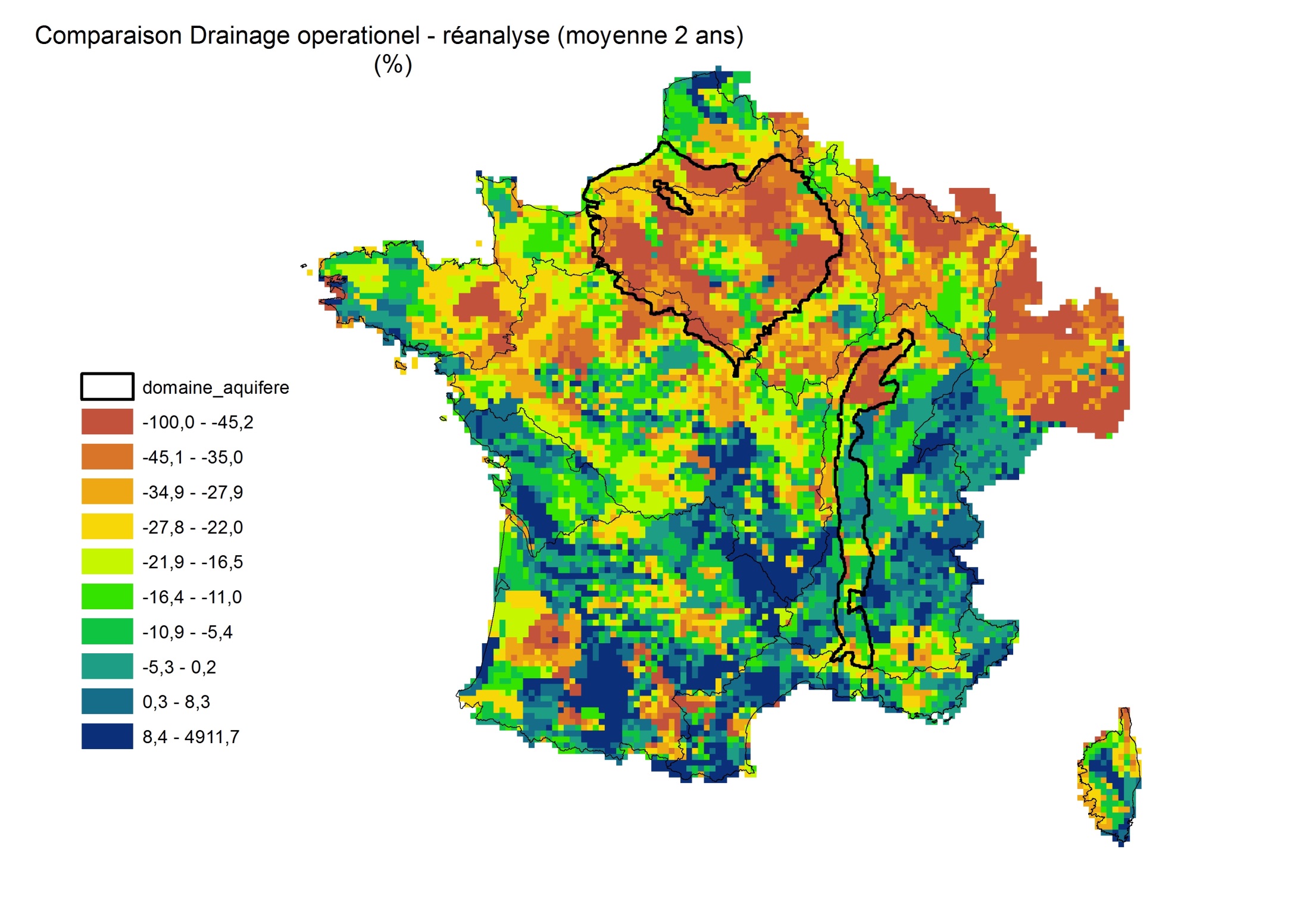 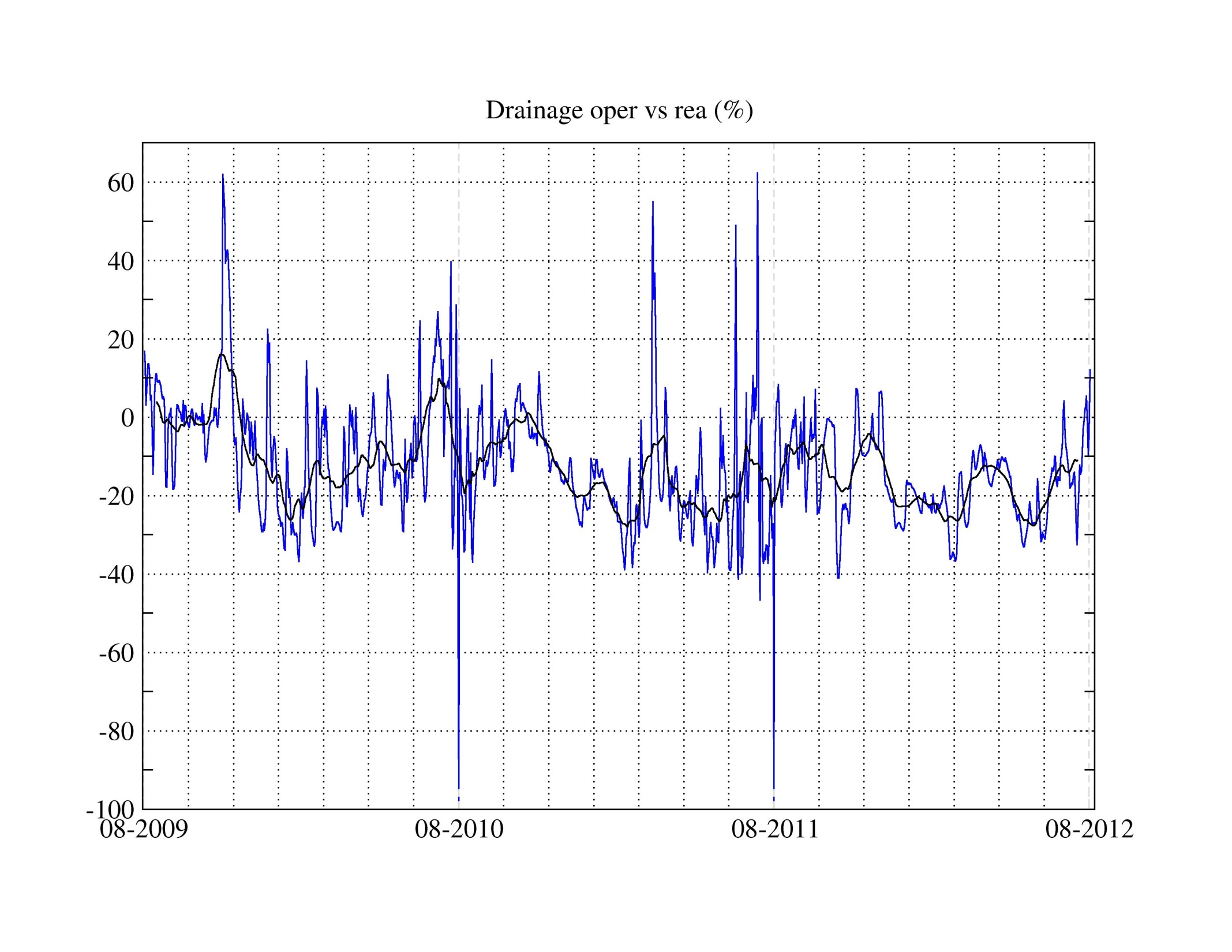 Quelques éléments de comparaison des chaînes Oper et Réanalyse
Quelques éléments de comparaison des chaînes Oper et Réanalyse
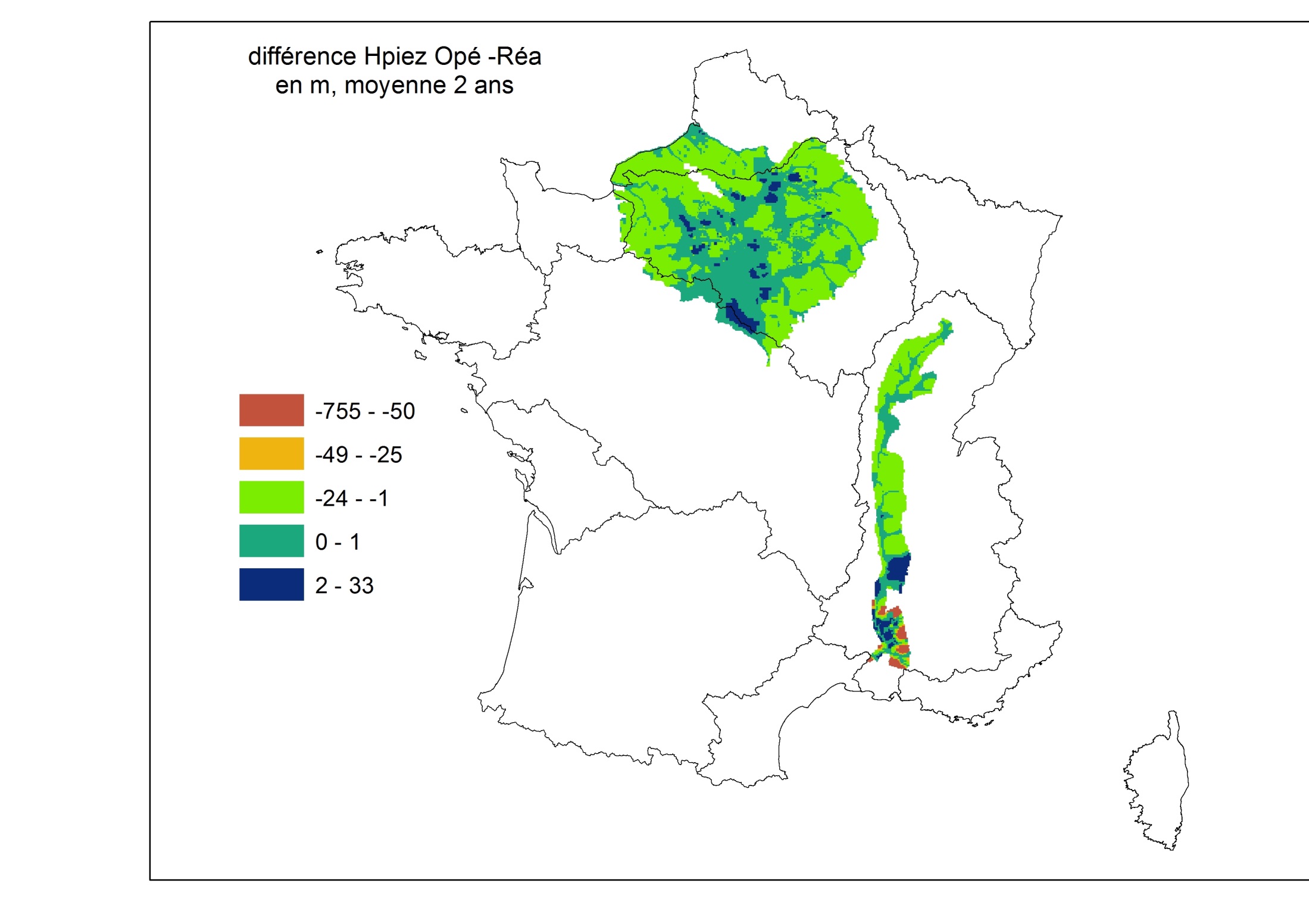 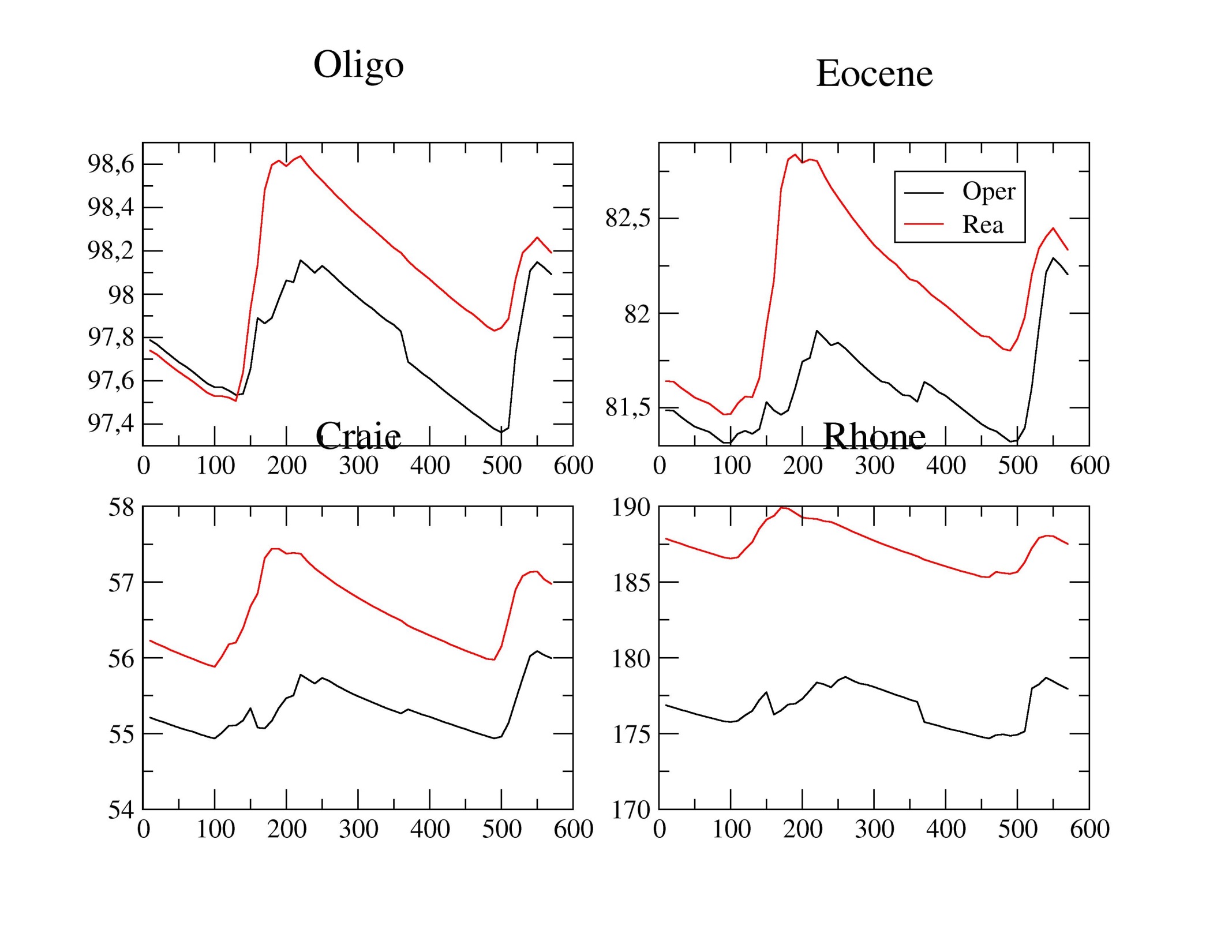 Quelques éléments de comparaison des chaînes Oper et Réanalyse
initialisation
Piézo
T00
T0+10
T0+20
T0+30
T0+40
temps
Suivi temps réel
Piézo
T00
T0+10
T0+20
T0+30
T0+40
temps
Réalisation d’une réanalyse (avec 1 mois de délais)
Piézo
T00
T0+10
T0+20
T0+30
T0+40
temps
Estimation d’un nouvel état initial
	1.  prolongation de la réanalyse jusqu’au jour j
Piézo
T00
T0+10
T0+20
T0+30
T0+40
temps
Estimation d’un nouvel état initial
	1.  prolongation de la réanalyse jusqu’au jour j
	2.  Détermination de l’état initial
Piézo
T00
T0+10
T0+20
T0+30
T0+40
temps
Nouvelle estimation temps réel
Piézo
T00
T0+10
T0+20
T0+30
T0+40
temps
Nouvelle réanalyse
Piézo
T00
T0+10
T0+20
T0+30
T0+40
temps
Nouvelle prolongation jusqu’au jour courant
Piézo
T00
T0+10
T0+20
T0+30
T0+40
temps
Ecart sur la piézo: a priori discontinu ?
Piézo
T00
T0+10
T0+20
T0+30
T0+40
temps
Discontinuité faible, et pas dans le bon sens
 écart important….
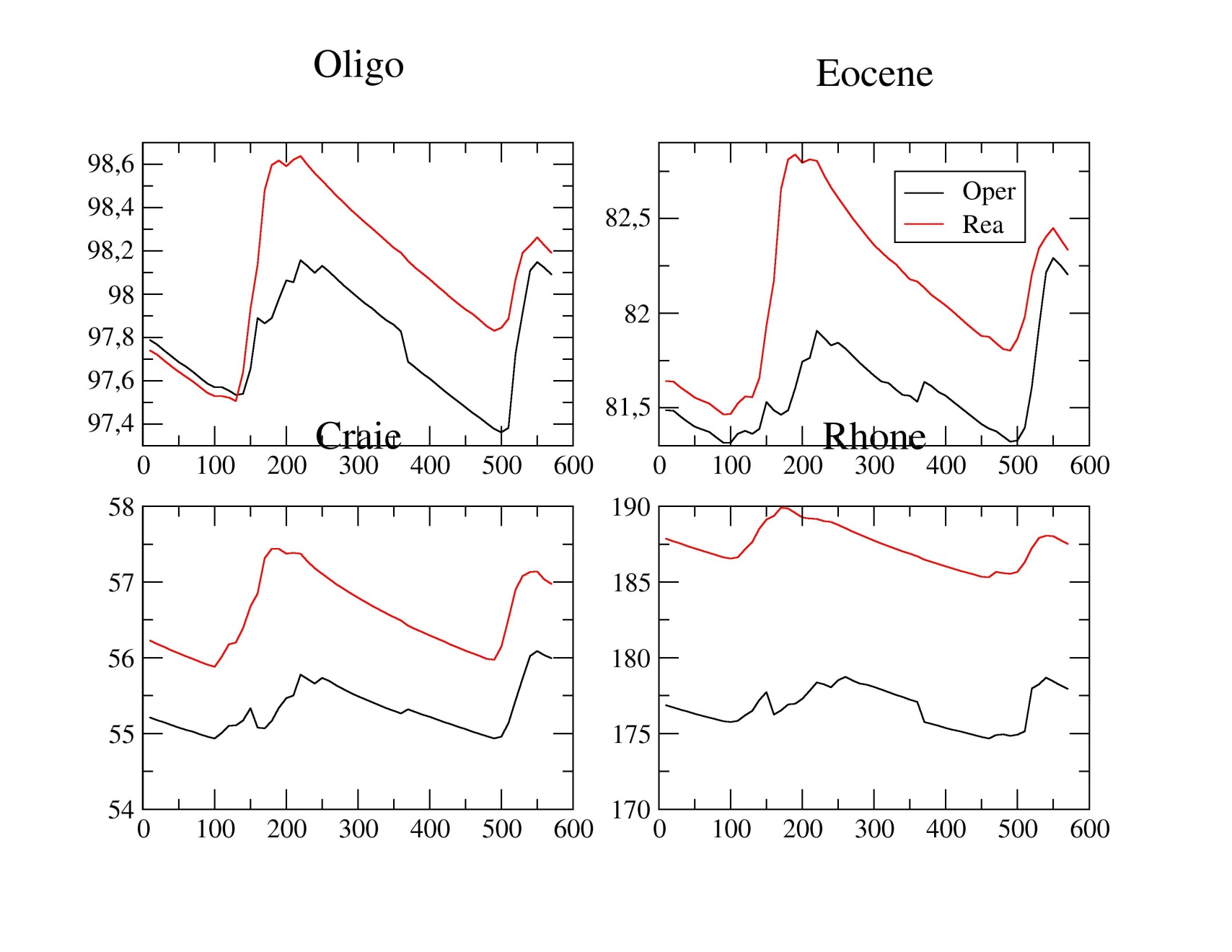